Крестьянская война под предводительством Степана Разина
1670-1671 г. – война холопов под предводительством казацкого атамана Степана Тимофеевича Разина.
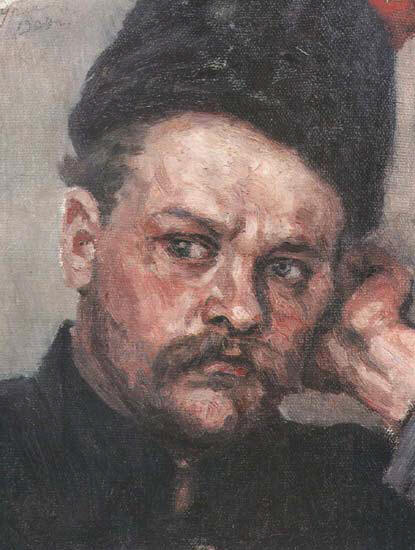 Причины войны
- Недовольство населения постоянным неоправданным увеличением повинностей
- Польско-шведская интервенция, Смутное время привели Россию к состоянию глубокого кризиса. Основные тяготы по восстановлению хозяйственной жизни страны легли на плечи крестьян.
- Процесс закрепощения крестьян продолжал прогрессировать. Крестьянам запрещалось переходить от одного хозяина к другому, помещики имели право разыскивать и возвращать беглых крестьян. Причем сроки сыска постоянно увеличивались. В соответствии с Соборным уложением 1649 г. – была установлена потомственная зависимость крестьян от помещиков.
-Укрепление феодальных порядков не могло не вызывать социального напряжения. В стране стали вспыхивать локальные восстания. В 1662 г. произошло восстание в Москве, получившее название медного бунта.
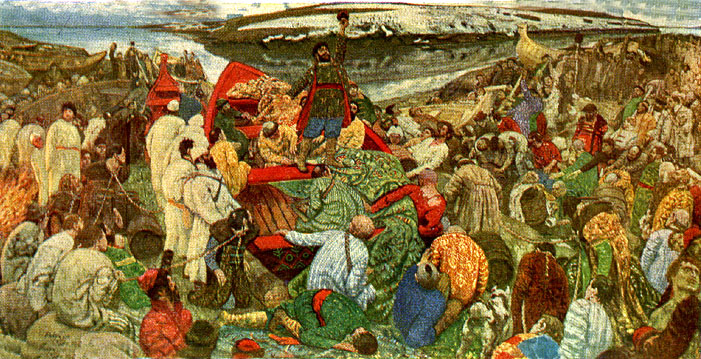 Ход войны
движение С. Разина началось с разбойного похода казацкой голытьбы на берега Каспия в 1667 г. Казаки Разина захватили Яицкий городок.
после этого похода разинцы с богатой добычей прошли через Астрахань и Царицын. Затем С. Разин и его войско вернулись на Дон, где и обосновались в Кагальницком городке; 

весной 1670 г. начинается новый поход С. Разина – на Волгу. Этот поход уже имел антиправительственный характер. 
С. Разин во время этого похода занял Царицын, Астрахань, Саратов и Самару. Во время осады Симбирска восстание достигло наивысшего подъема. Но все же взять город войскам С. Разина не удалось. На помощь осажденному Симбирску были отправлены правительственные войска, которые и разгромили казачьи отряды. С. Разину удалось отступить с небольшой частью сил на Дон;
На Дону, С. Разина схватили зажиточные казаки и отправили в Москву. В 1671 г. состоялась показательная казнь 
   С. Разина на Красной площади.
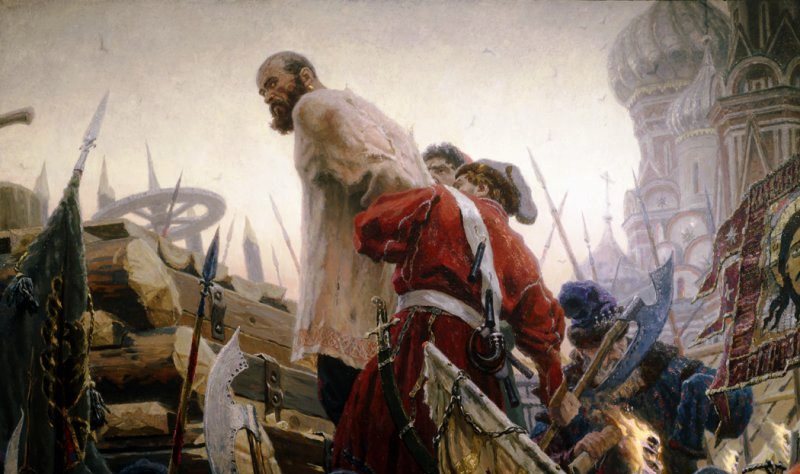 Характер войны и её итоги.
1) стихийность движения была главной чертой восстания Разина, как и других крестьянских войн. Повстанческие отряды чаще всего действовали разрозненно и несогласованно; 
2) в отличие от восстаний начала века, в движении под предводительством Разина оказалось гораздо меньше «попутчиков» из дворян; 
3) крестьянская война была изначально обречена на поражение, но вынуждала господствующий класс не повышать уровень эксплуатации до такой степени, чтобы произошел полный подрыв производительных сил страны; 
4) крестьянская война под предводительством С. Разина подтолкнула правительство к преобразованиям, которые были проведены в конце XVII – первой четверти XVIII в.